Der erste WALKMAN
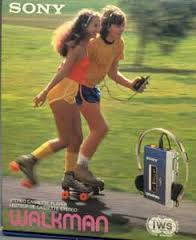 Die Geschichte des Walkmans
im Jahre 1979
„körpergebundene” Kleinanlage für hochwertige Wiedergabe von Musik
am Körper getragen 
viele Cassetten mitgehabt
SONY Walkman
Der SONY Walkman war am coolsten
Statussymbol, wie iPhone
in Stereo-Qualität Musik hören
Das Ende der Walkman-Zeit
technologische Entwicklung
2010 nicht mehr „in.”
Von 1999 bis 2010 wurden 200 Millionen Walkman verkauft. 
Es war eine legendäre Zeit.
Danke für die Aufmerksamkeit!